«Бабочка для украшения салата»
Сомова В.Н. МБОУ «СОШ №79» г.Владивостока.
Продукты.
6 ломтиков варёной колбасы.
1 листик салата.
8 ягод брусники или смородины, или кусочки овощей входящих в состав салата.
2 пера зелёного лука.
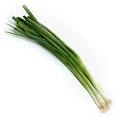 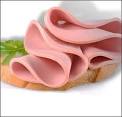 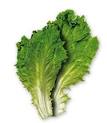 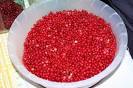 Инструменты и приспособления.
Нож кухонный.
Доска разделочная.
4 зубочистки.
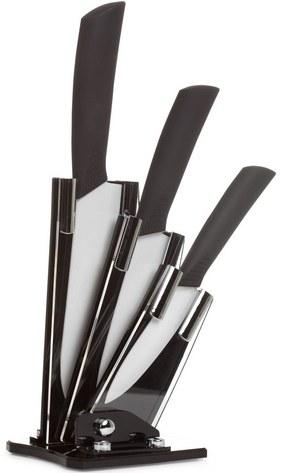 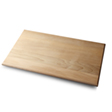 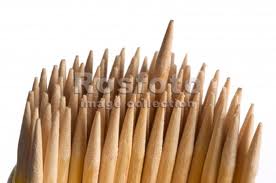 Безопасные приёмы работы с ножом.
Передавай нож ручкой вперёд.
 Соблюдай правильные приёмы резания: пальцы левой руки должны быть согнуты и находится на некотором расстоянии от лезвия ножа.
Не отвлекайся во время резания.
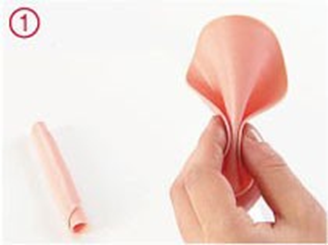 1) Ломтик вареной колбасы сложить в виде веера. В нижней трети сколоть веер зубочисткой. Это крыло бабочки. Их потребуется четыре. Два ломтика колбасы свернуть в две трубочки.
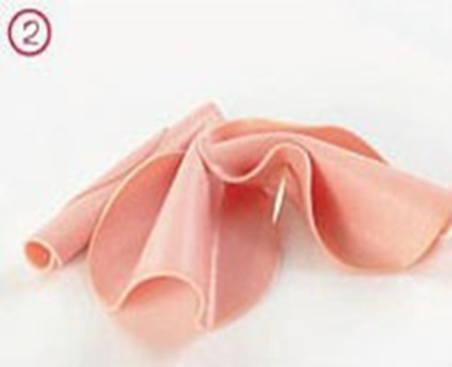 2) Собрать фигуру следующим образом: к трубочке-туловищу с одной стороны прикрепить заготовку нижнего крыла, а затем сверху - заготовку верхнего крыла.
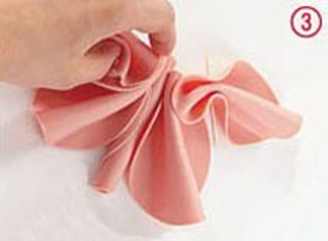 3) В такой же последовательности прикрепить заготовки крыльев с другой стороны.
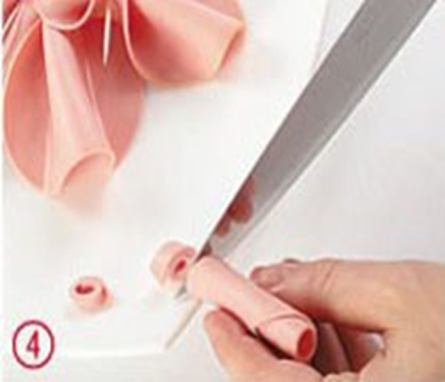 4) Вторую трубочку нарезать в виде колечек. Из них сделать глаза, усики и элементы украшения крыльев.
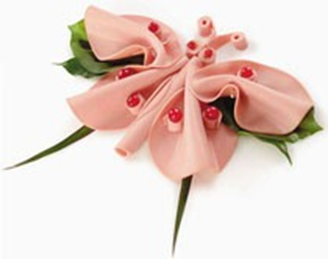 5) Уложить на листья салата и перья лука, украсить ягодами или кусочками овощей.
Спасибо за внимание,
 приятного аппетита!